В гостях у мастерицы
Народные   МАСТЕРА из ХОХЛОМЫ
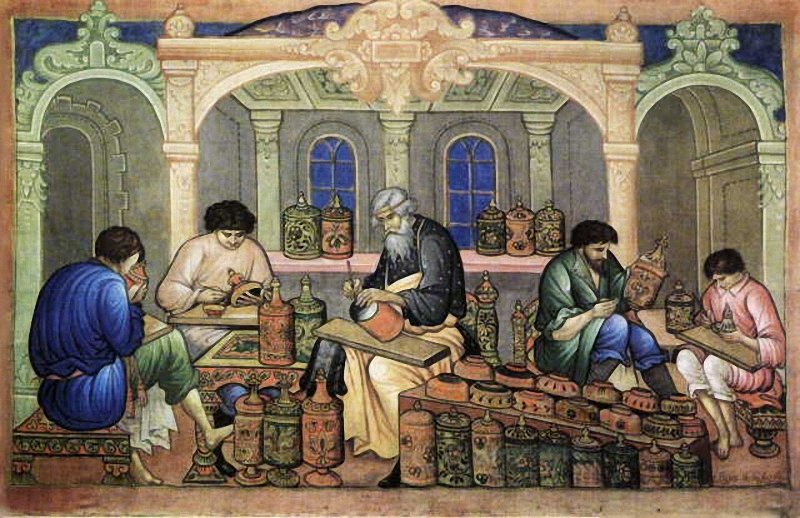 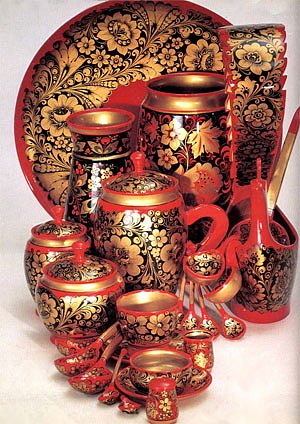 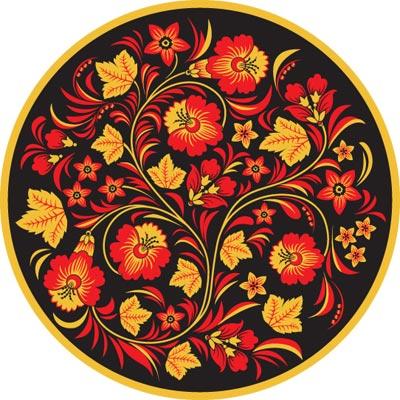 Народные   МАСТЕРА из ДЫМКОВО
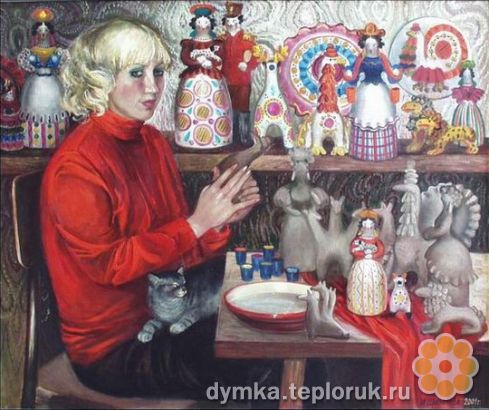 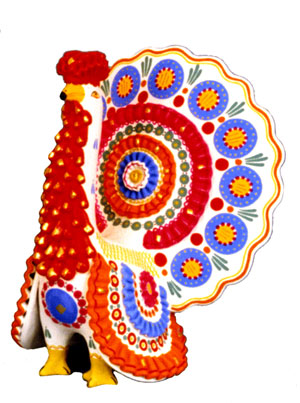 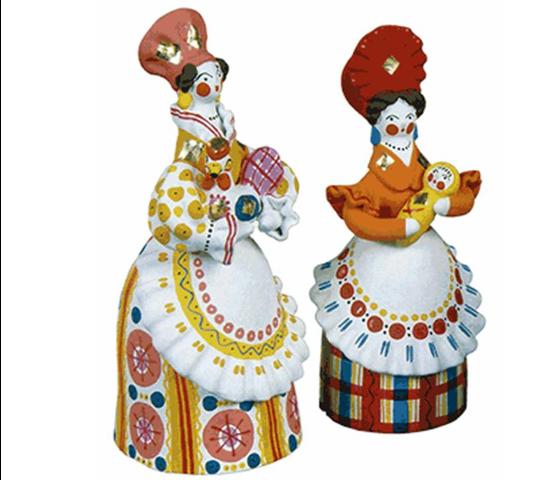 АМУРСКИЕ народные мастера
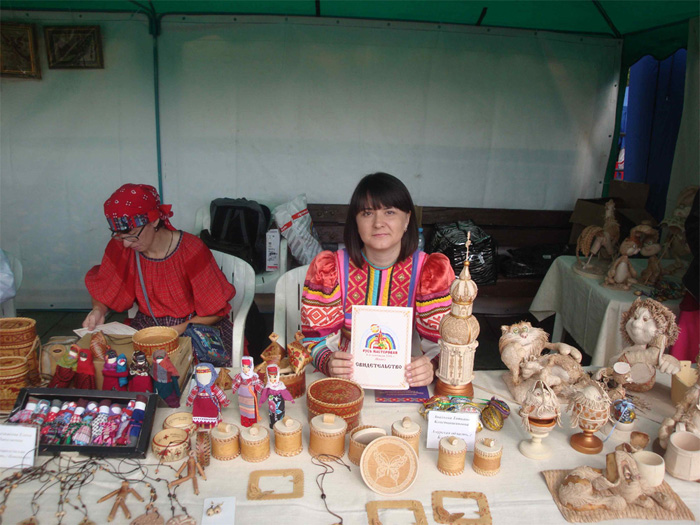 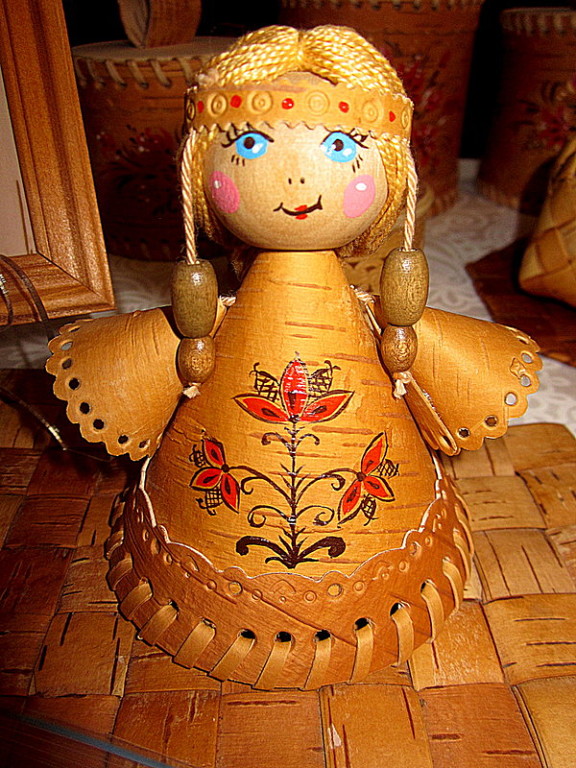 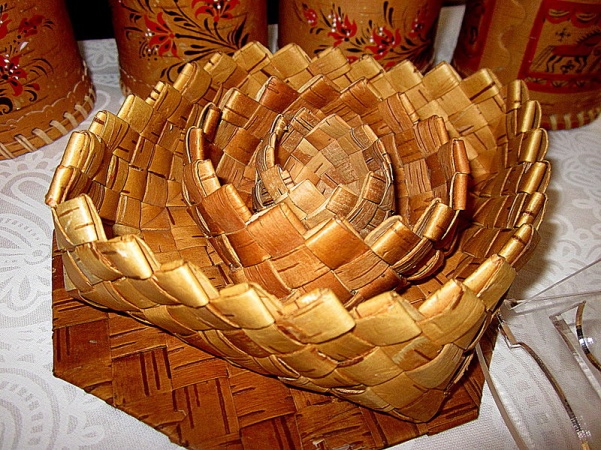 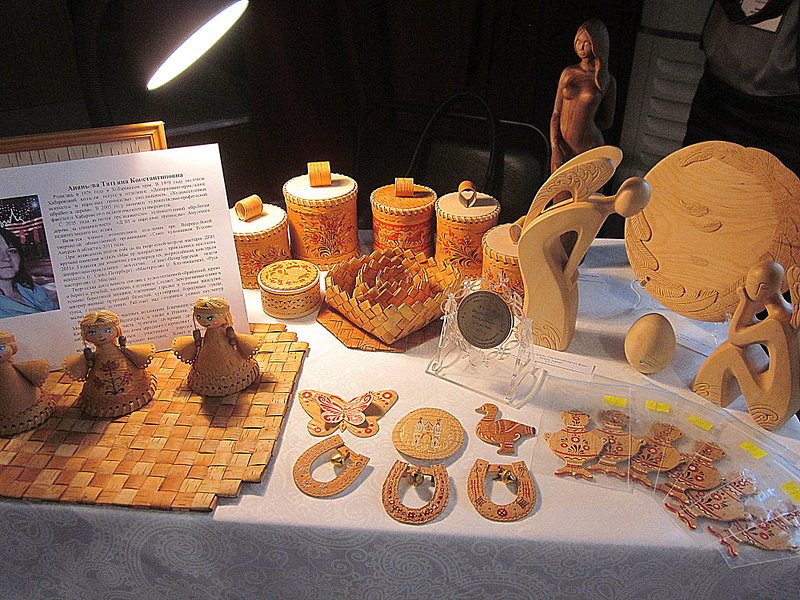 ГЖЕЛЬСКИЕ МАСТЕРА
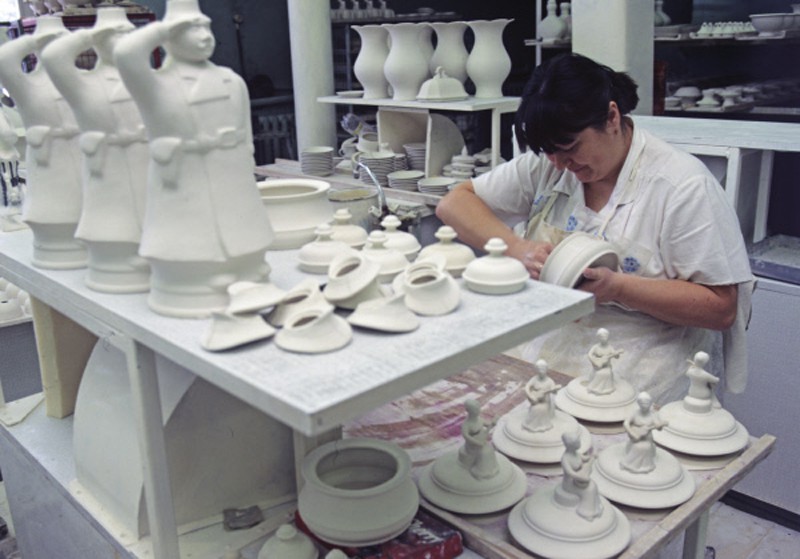 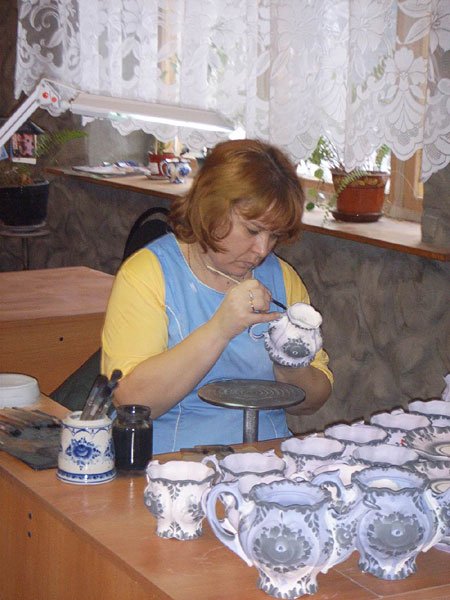 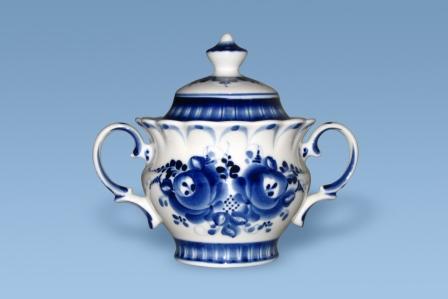 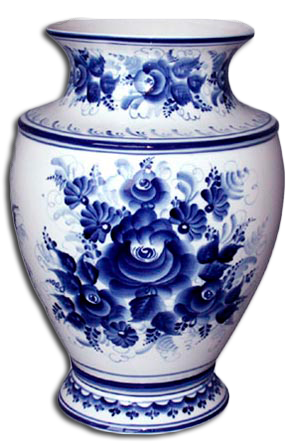 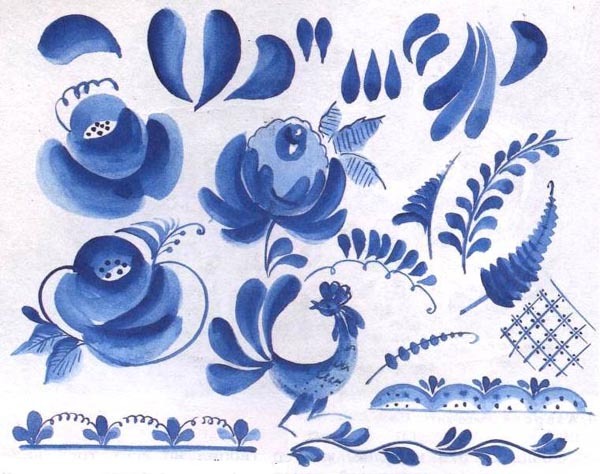 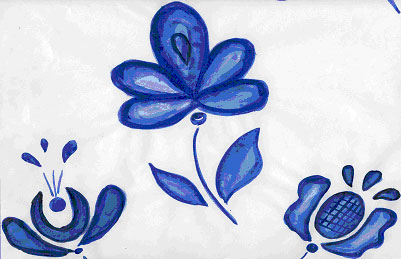 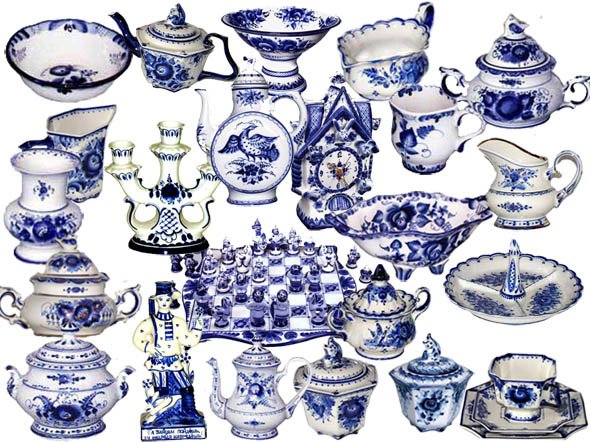